Monday
Direct instruction
Vocabulary journal entries (word description, translation, & drawing)
“Circle” the level of word understanding in vocab journal
Key vocabulary of the week
Solar energy 
Fluctuate
Fixed 
North Star
Equator 
Latitude

Review:
Revolve
Hemisphere
Atmosphere
Curvature
Key vocabulary of the week
Term: solar energy

Definition: the light and heat from the Sun

http://solarenergysystemsllc.com/SES/Solar_Energy_Systems-How_Solar_Works.html
Draw:
Key vocabulary of the week
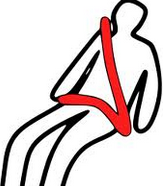 Term: fluctuate

Definition: to change level, strength, or value often
Term: fixed

Definition: something that does not change
Key vocabulary of the week
Term: the North Star (Polaris)

Definition: a star located at the north (it never changes its place in the sky)



http://www.youtube.com/watch?annotation_id=annotation_604815&feature=iv&src_vid=nyRpBgLeYGg&v=a9ZFMerlQ8w
Draw: 






http://www.athropolis.com/arctic-facts/fact-polaris.htm
Key vocabulary of the week
Term: equator

Definition: an imaginary circle around the Earth at the same distance from the North and the South Poles
Term: latitude

Definition: distance north or south from the equator measured in degrees
Meet someone who speaks your language and…
Explain your definitions & drawings using your native language for these words:
Solar energy 
Fluctuate
Fixed 
North Star
Equator 
Latitude

Also, make sure that you understand/remember: 
Revolve
Hemisphere
Atmosphere
Curvature
At home
Study the words while thinking about the images that best describe/represent the word
© Materials copyrighted by the University of Louisville. 
Educators are free to use these materials with the proper acknowledgement of source.